审判救济程序
一、二审程序
禁止不利变更原则
前提
只有被告人上诉
增加主刑量刑
增加或加重附加刑
数罪并罚不加重执行刑罚
禁止的不利变更
变更较重刑种
撤销缓刑或延长考验期
增加禁止令
死缓案件增加限制减刑
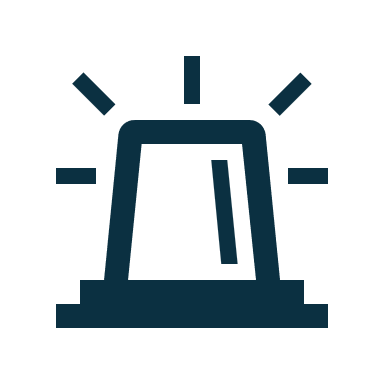 二审的提起
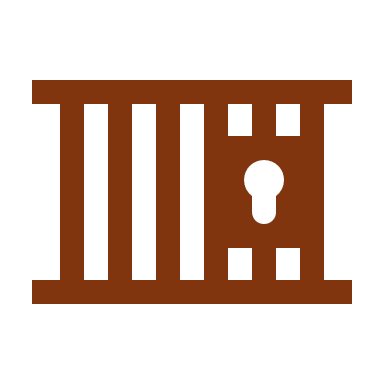 3日内移交上诉状
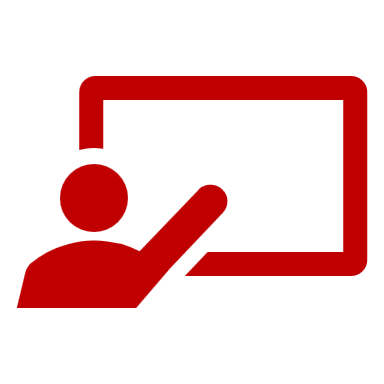 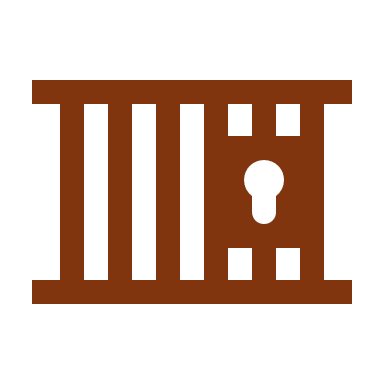 完整抗、上诉权
被告人
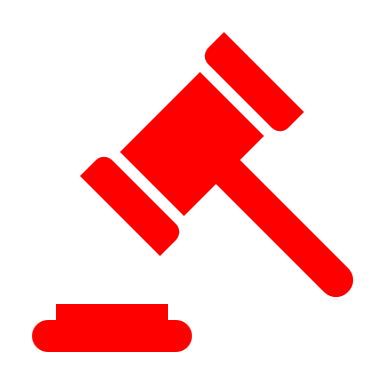 3日内移送上诉状、案卷证据
口头或书面方式
1
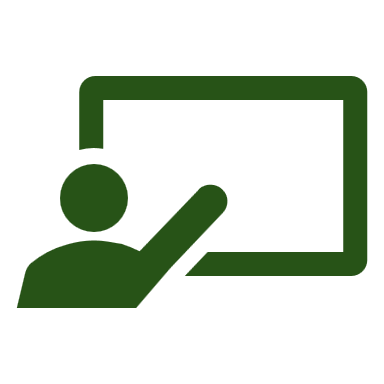 移送副本
二审法院
判决10日内
自诉人
1
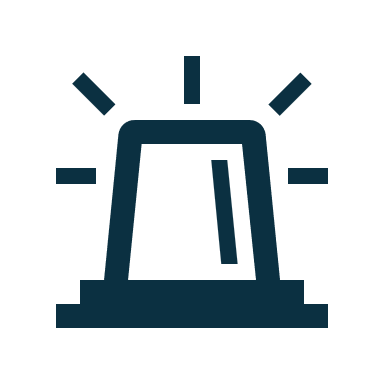 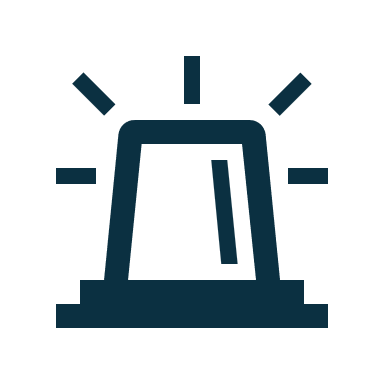 裁定5日内
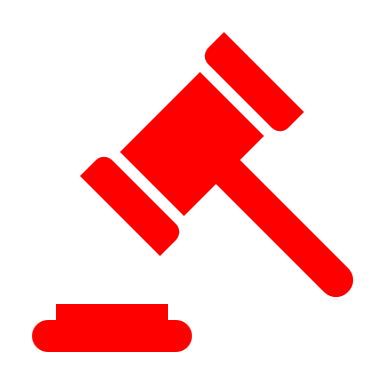 2
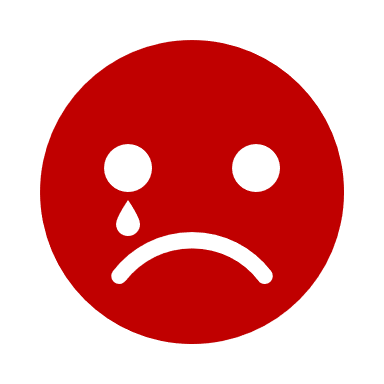 移送抗诉书
1
一审判决（裁定）书
上级检察院
检察机关
一审法院
被害人
近亲属
移送抗诉书副本及案卷材料
2
三项基本原则
一个中心：
5日内
以一审法院为中心
机关对等原则
抗诉申请权
两个基本点：
程序法定原则
申请抗诉
收好案件材料
权利保障原则
让所有人知道
限判决书
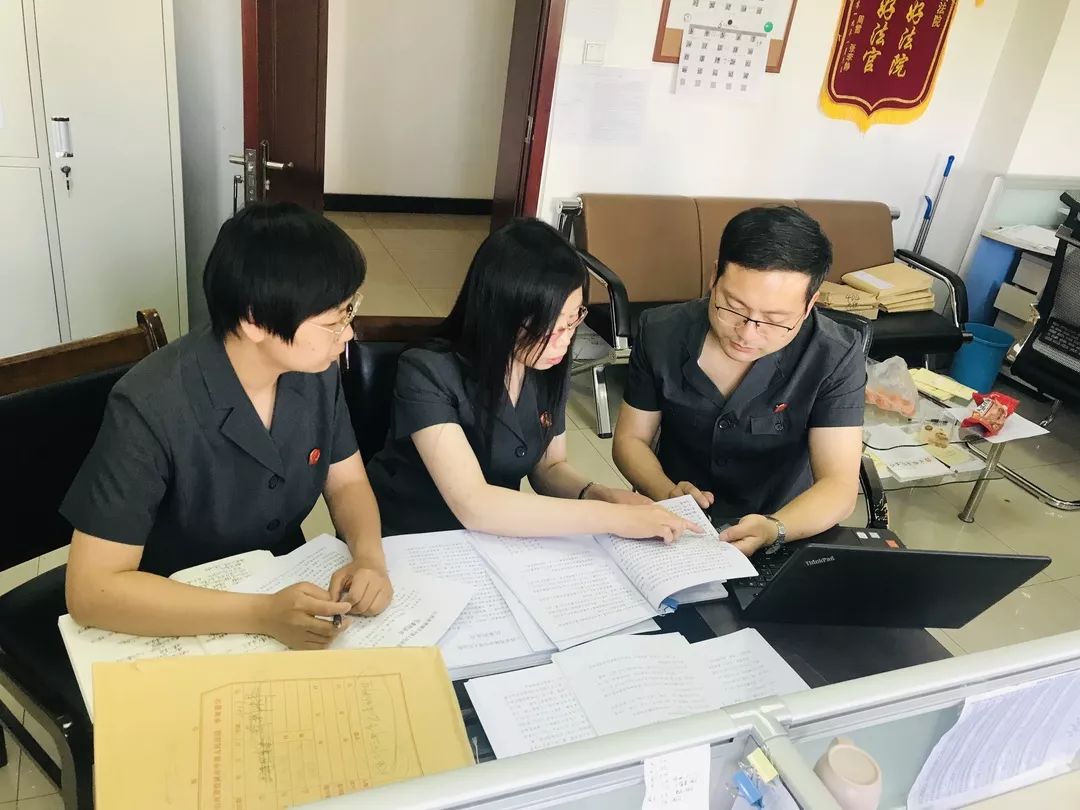 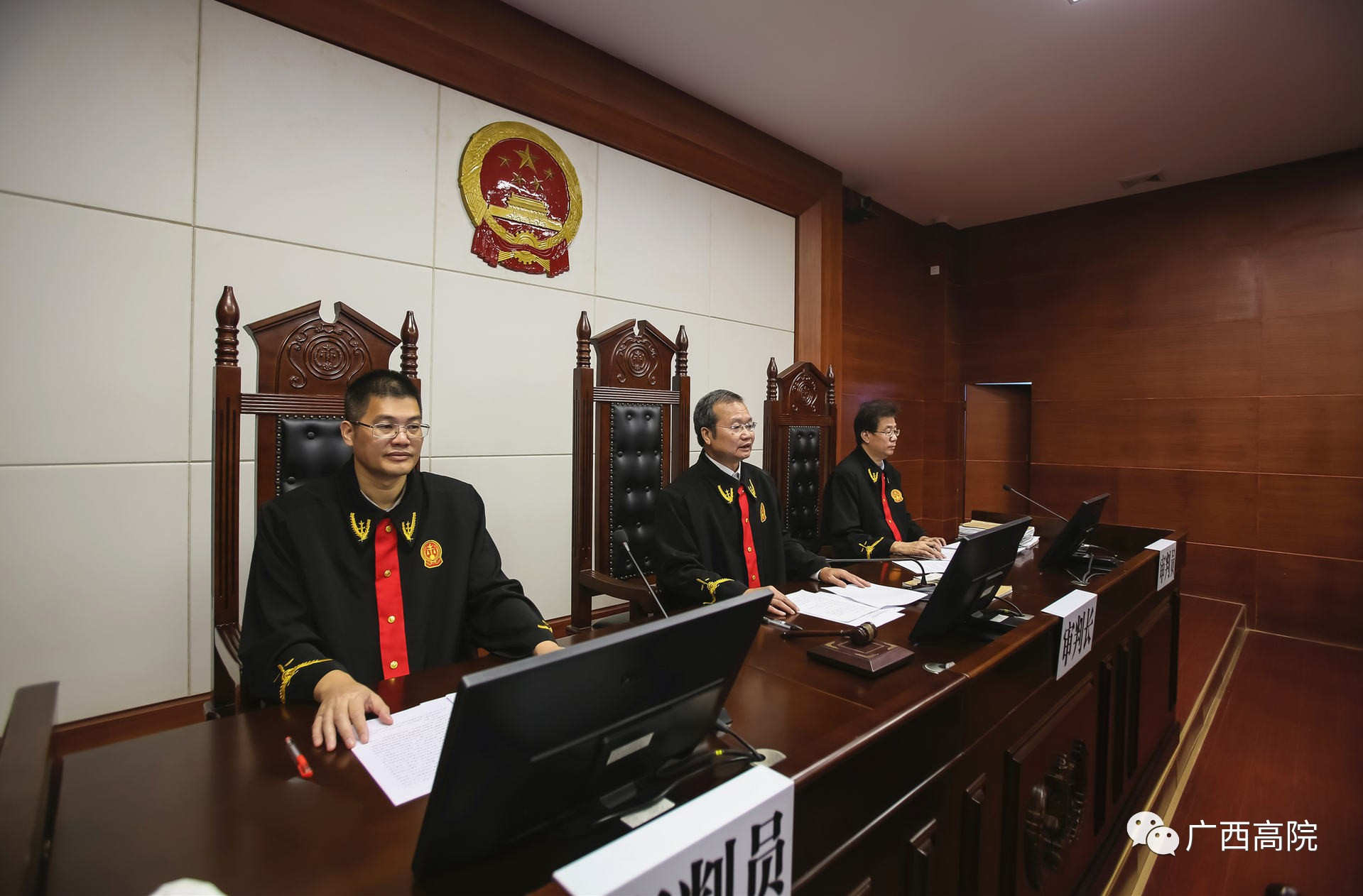 二审的开庭与不开庭
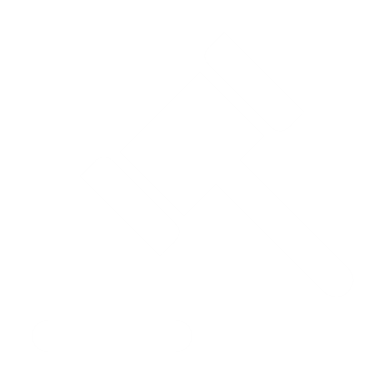 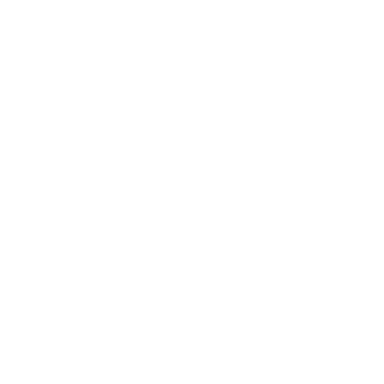 二审开庭口诀

事实争议

人命关天

控方不服

法官裁量
二审不开庭口诀


一查就明白

一看就不对

一审作弊了
必须开庭审理的情形
可以不开庭的情形
庭外查明事实清楚
对事实、证据提出异议
死刑立即执行案件
事实不清证据不足发回重审
死刑立即执行共犯上诉
违反法定诉讼程序发回重审
抗诉案件
其他
二审裁判结果
认定事实适用法律正确
维持原判
收到移送案卷材料之日起
适用法律错误
变更判决
量刑不当
公开审判规定

回避制度

剥夺诉讼权利

审判组织组成不合法

其他影响公正违法
事实不清证据不足
撤销原判发回重审
2个月
违反法定诉讼程序
交通不便边远重大
重大犯罪集团
省级法院批准
特殊情况
流窜重大
犯罪面广取证困难
最高院批准延长
+2个月
审判救济程序
二、死刑复核程序
中级法院一审死刑复核程序
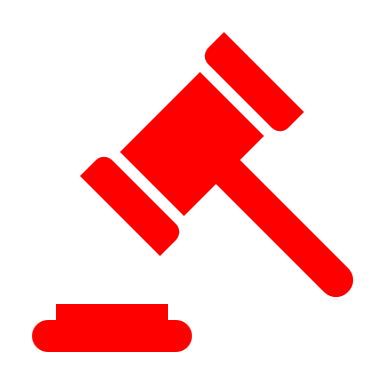 法律使用错误按二审提审
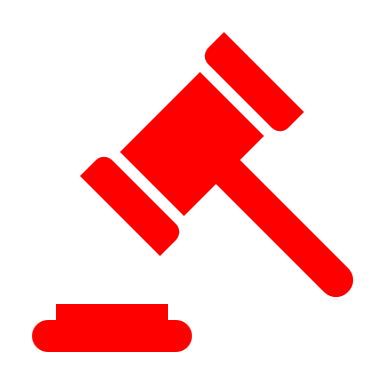 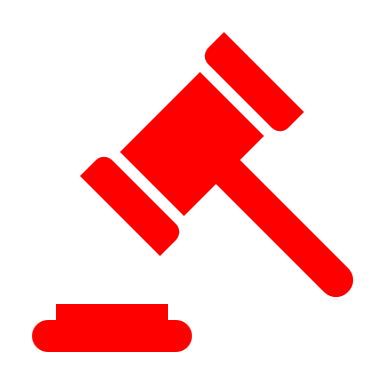 事实不清证据不足发回重审
中级法院
最高法院
高级法院
复核同意10日内报送核准
上、抗诉期满10日内报送复核
无上诉、抗诉
二审维持
10内报送核准
被告人上诉
检察院抗诉
高级法院一审死刑复核程序
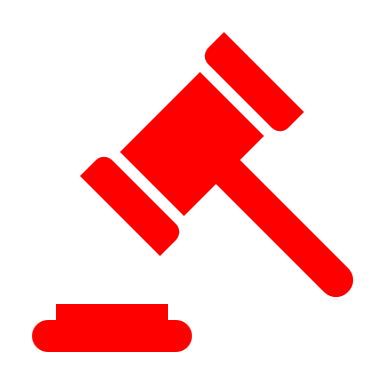 复核证据
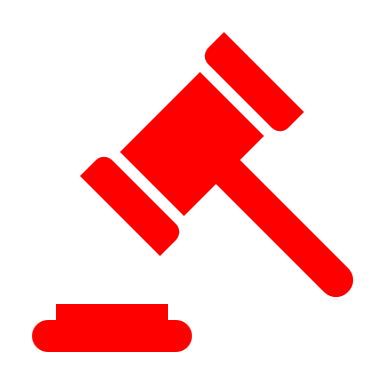 无上诉、抗诉
讯问被告人
高级法院
最高法院
询问有异议证人
上、抗诉期满10日内报送复核
依申请听取辩护人意见
听取最高检意见
事实清楚、量刑正确
核准死刑
事实不清证据不足
事实清楚无需死刑
新证据影响定罪量刑
不予核准发回重审
违反法定诉讼程序
死缓案件的复核
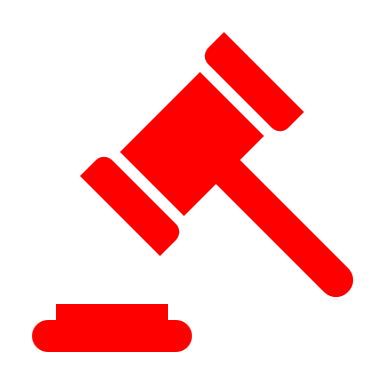 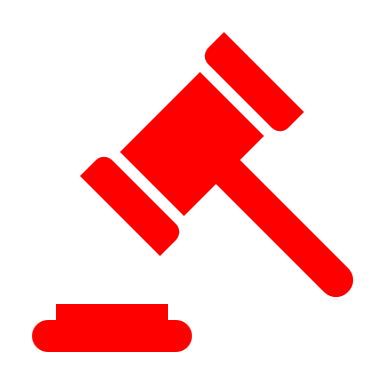 无上诉、抗诉
中级法院
高级法院
上、抗诉期满10日内报送复核
事实清楚、量刑正确
事实清楚量刑过重
事实不清证据不足
核准死缓
新证据影响定罪量刑
直接改判
违反法定诉讼程序
发回重审
审判救济程序
san、死刑复核程序
01
第二审程序
02
死刑复核程序
审判救济程序
03
审判监督程序
启动主体
审判监督程序的提起
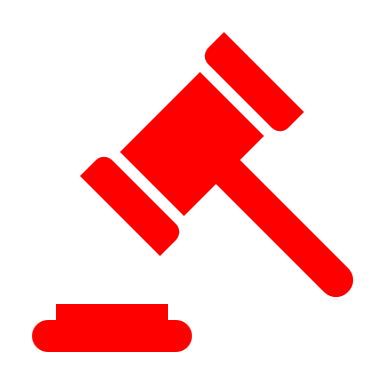 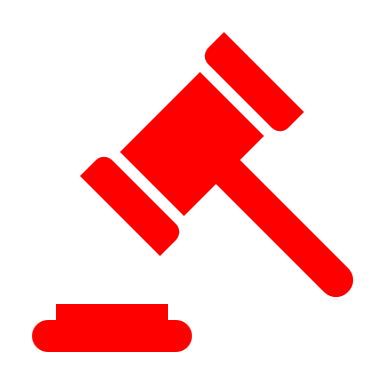 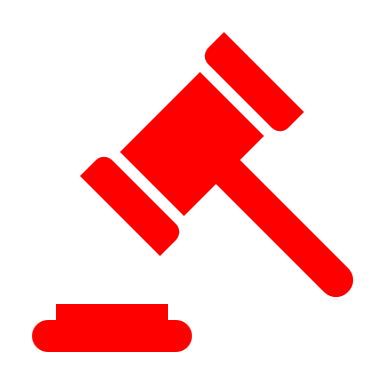 自行发现
终审判决：终审法院

二审撤回上诉针对一审申诉：一审法院

死刑案件：核准法院或交原审法院

疑难、重大、复杂：受申诉的上级法院
当事人及其法定代理人、近亲属
原审法院
上级法院
最高法院
不服决定，申诉
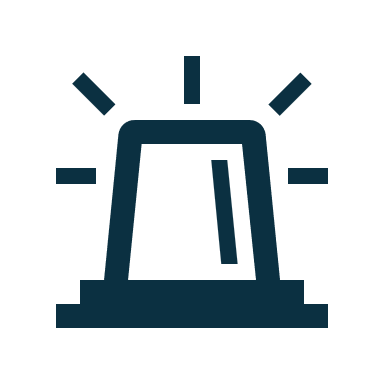 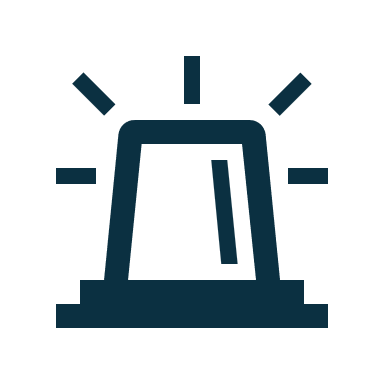 申诉
最高检察院
上级检察院
3-6个月内处理
被侵权案外人
监督
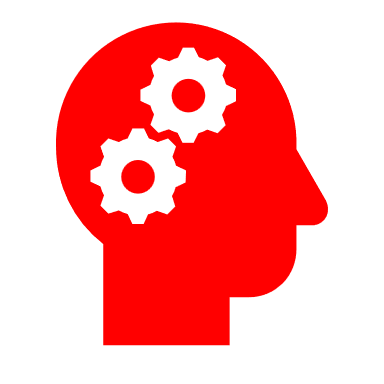 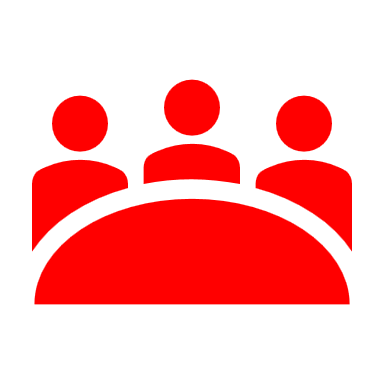 审判委员会
本院院长
人大代表
机关媒体
决定
提起
再审的开庭与不开庭
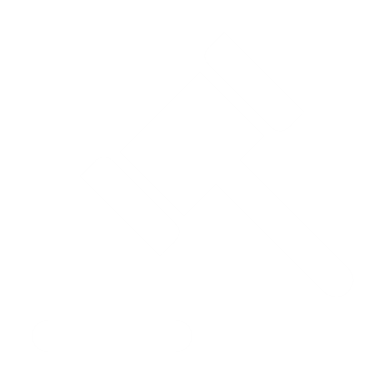 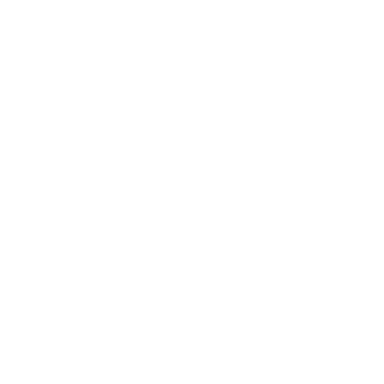 必须开庭审理的情形
可以不开庭的情形
79年前裁判的
依照一审程序审理的
事实清楚，量刑畸重的
二审审理事实和证据的
被告人、自诉人死亡或丧失刑责能力
检察院抗诉的
可能加重被告人刑罚的
服刑地区边远
其他
检察院经通知不出庭的
01
执行主体
执行程序
执行主体及程序
3日前通知监督
同级检察院
核准后7日内
死刑判决
原审法院
死缓判决
判决可能错误

有重大立功可能改判

罪犯正在怀孕
监狱
无期、有期徒刑
剩余刑期3个月以下
看守所
徒刑缓刑      管制、拘役   剥夺政治权利
公安机关
原审法院
财产刑
01
执行主体
02
执行变更
执行程序
监外执行
前提
判处有期徒刑及拘役
条件
严重疾病需要保外就医
怀孕或哺乳自己婴儿妇女
生活不能自理，无社会危险性
无期徒刑可以适用
减刑
已执行是否计入
最低执行刑期
×
无期徒刑
25年
死缓      限制减刑
×
25年 有期徒刑
20年
×
有期徒刑
无期徒刑
13年
管制、拘役有期徒刑
½原判刑
√
假释
前提
考验期
剩余刑期
有期徒刑
实际执行一半刑期以上
实际执行13年刑期以上
10年
无期徒刑
累犯
不得假释
因故意杀人、强奸、抢劫、绑架、放火、爆炸、投放危险物质或者有组织的暴力性犯罪被判处十年以上有期徒刑、无期徒刑